Самозанятым приготовиться!
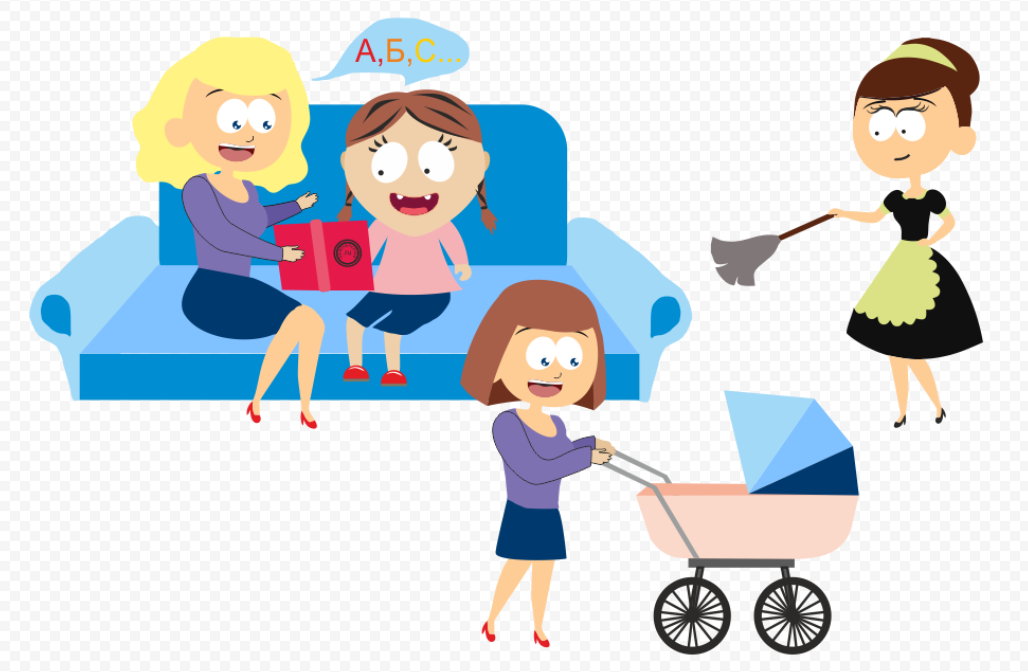 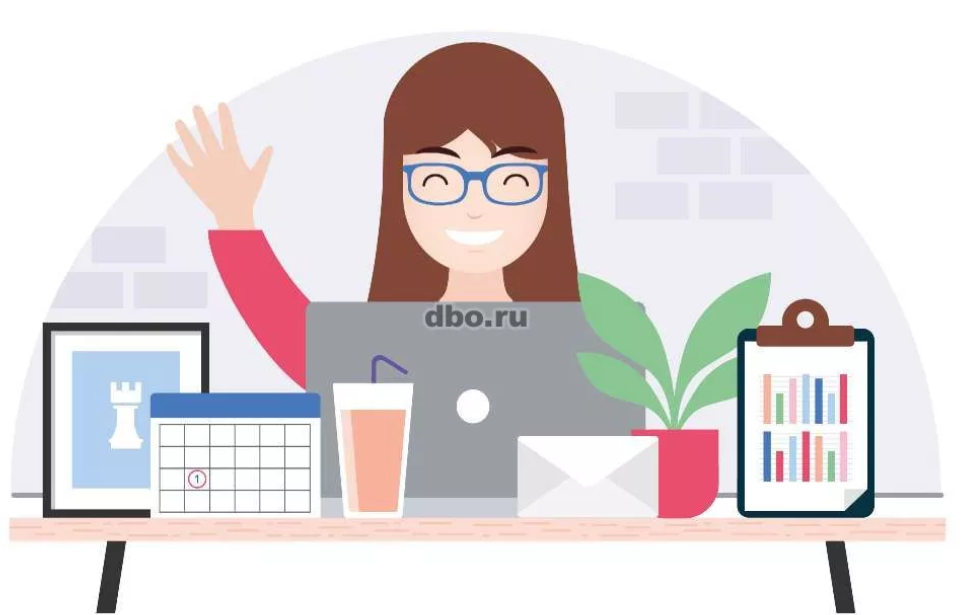 Авторы – партнеры компании Юстведия:
Нелли Жучкова, Любовь Филатова
Нелли   Жучкова
Ведущий авторских семинаров для предпринимателей и менеджмента компаний
Учредитель и управляющий партнер компании Юстведия – юридические и бухгалтерские услуги
Практикующий юрист в области интеллектуального, налогового и корпоративного права, стаж более 20 лет
Любовь Филатова
Учредитель и ведущий юрист компании Юстведия – юридические и бухгалтерские услуги
Практикующий юрист в области хозяйственного и корпоративного права.
Стаж более 13 лет.
1. Как стать самозанятым?
Самозанятые – это физические лица, зарегистрированные в ИФНС и применяющие специальный налоговый режим «Налог на профессиональный доход» (далее – НПД, специальный налоговый режим).
Профессиональный доход - доход физических лиц от деятельности, при ведении которой они не имеют работодателя и не привлекают наемных работников по трудовым договорам, а также доход от использования имущества ч. 7 ст. 2 Федерального закона от 27.11.2018 № 422-ФЗ).
Лица, применяющие НПД, могут работать по трудовому договору. При этом доходы гражданина, полученные от трудовой деятельности, облагаются НДФЛ в общем порядке. 
Лица, применяющие НПД, могут вести предпринимательскую деятельность в качестве индивидуального предпринимателя (ИП). Однако, если ИП применяет  спецрежимы (УСН, ЕСХН, ЕНВД), то он должен отказаться от их применения и перейти на налоговый режим для самозанятых (ч. 4 ст. 15 Федерального закона от 27.11.2018 № 422-ФЗ).
Постановка фл на учет как плательщика НПД:
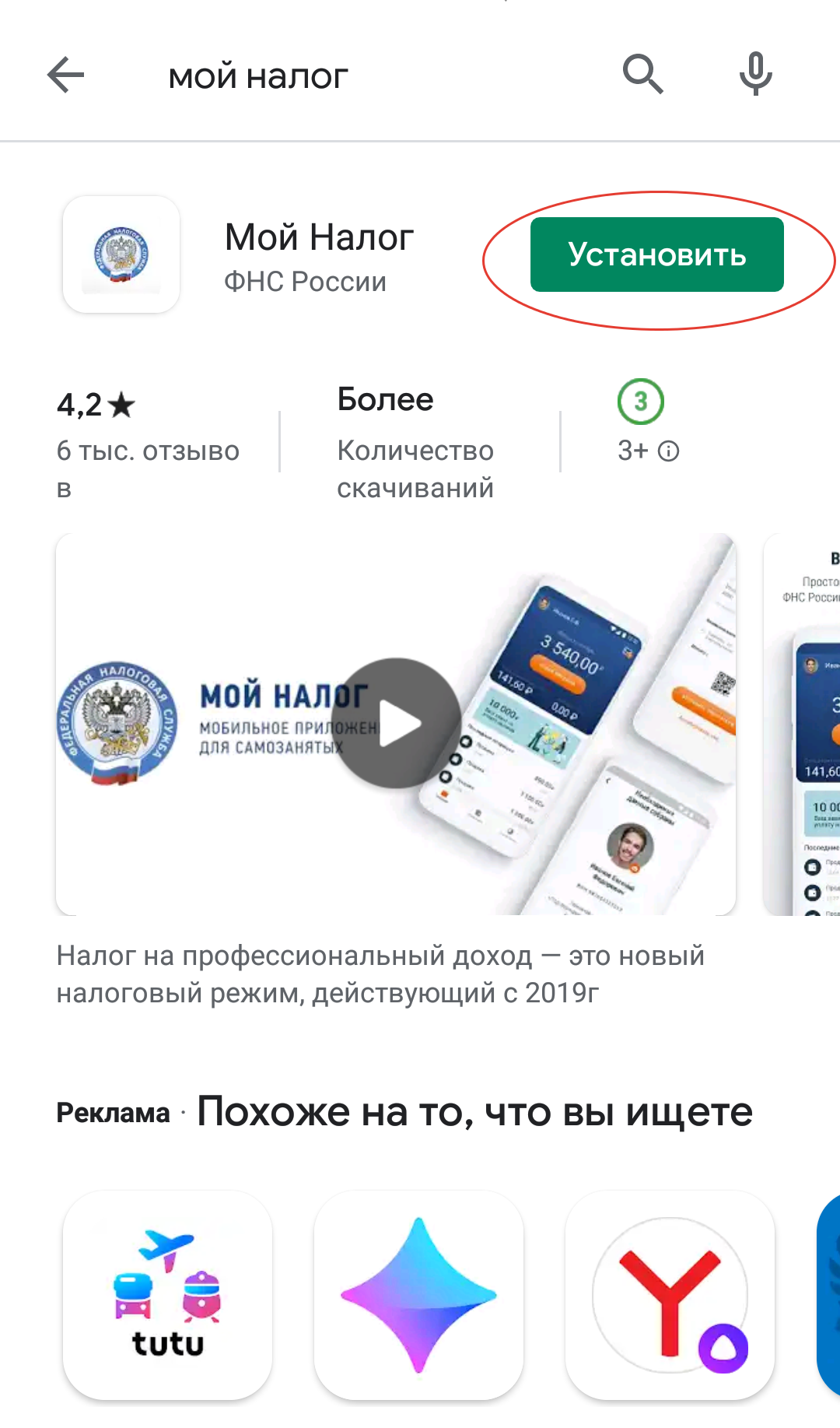 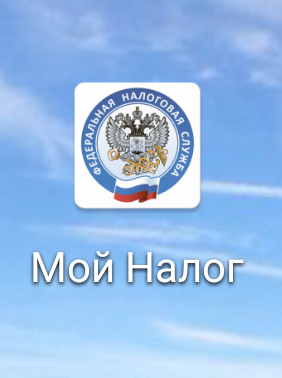 Установка приложения «Мой налог»:
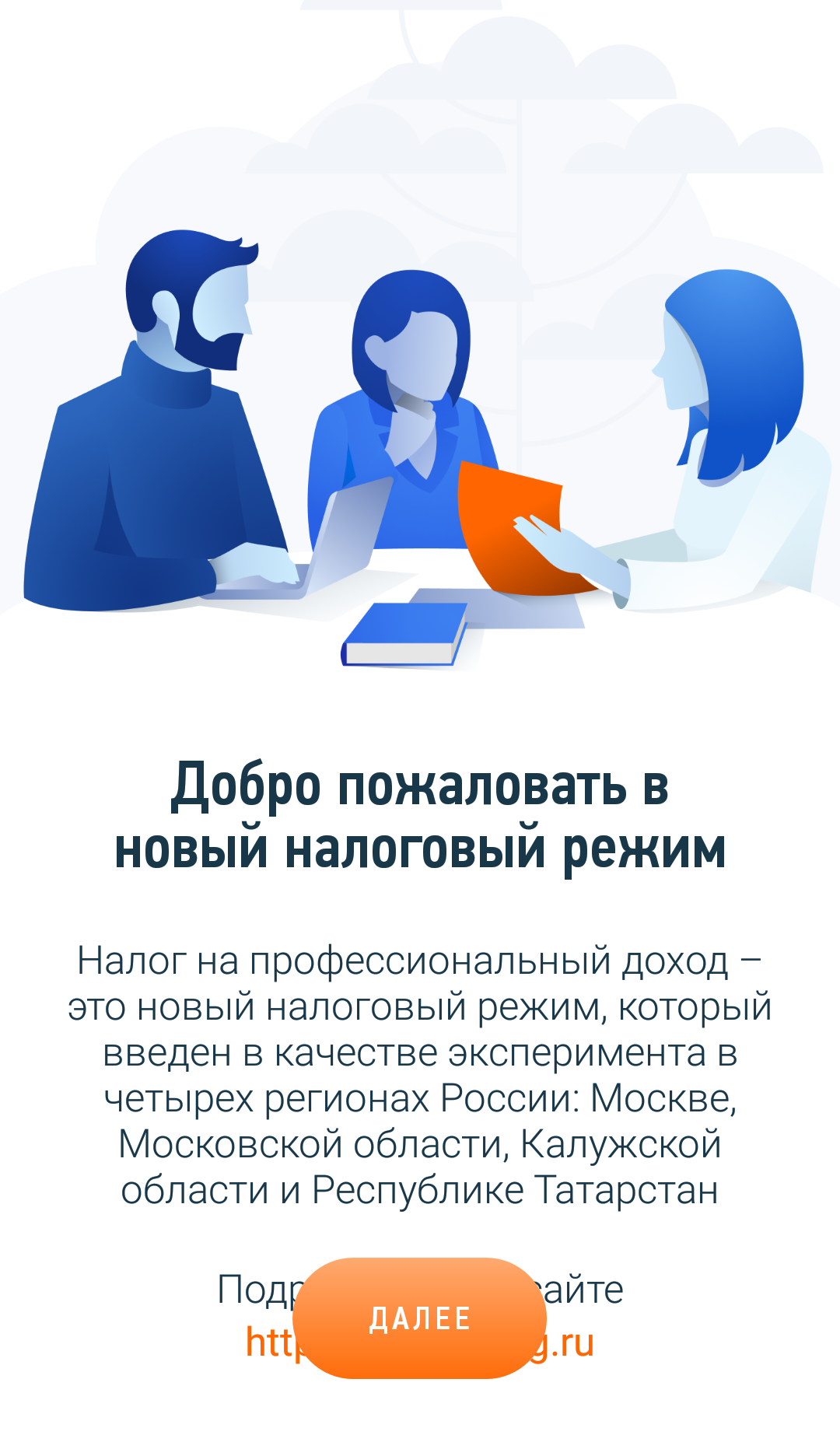 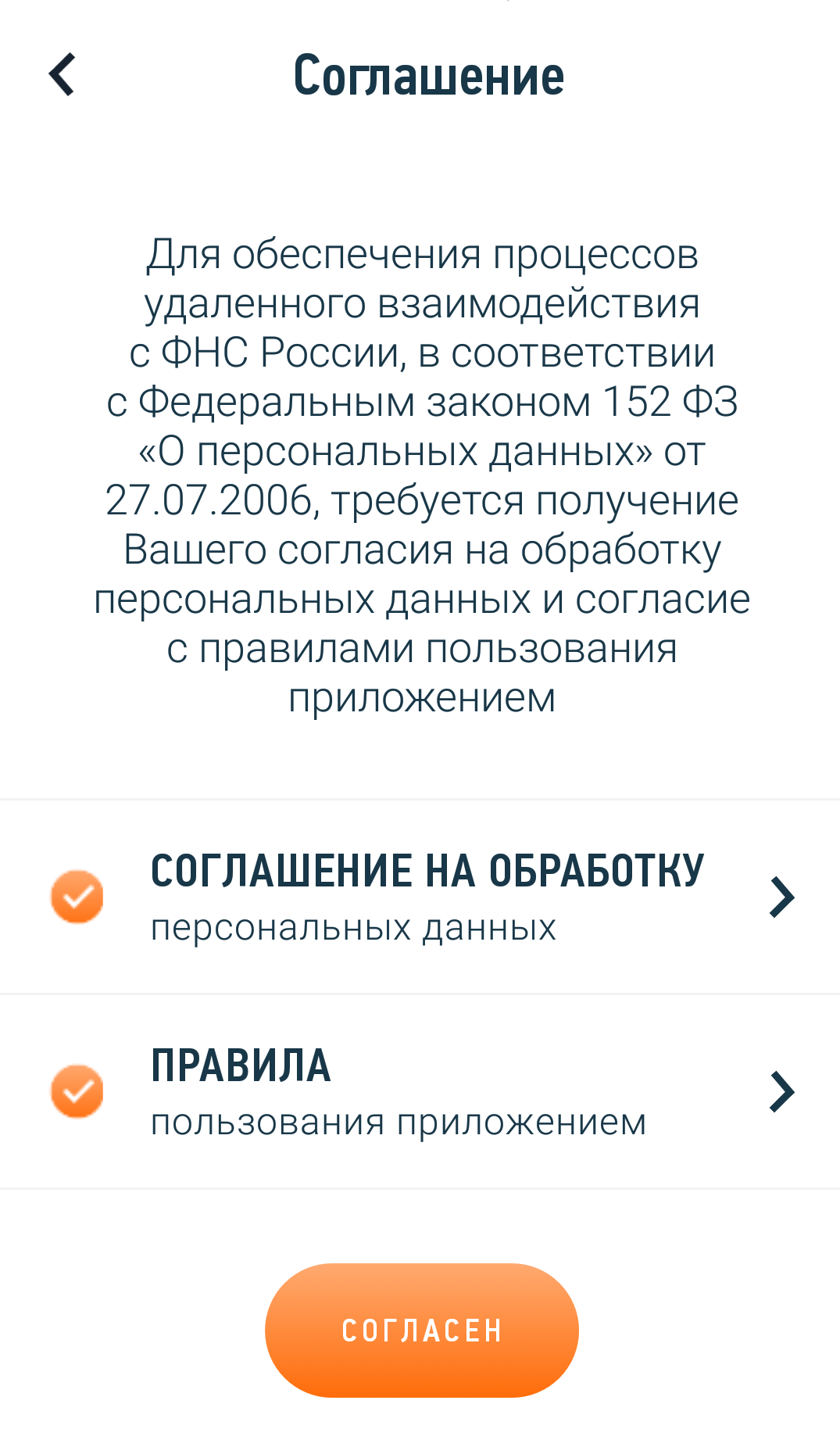 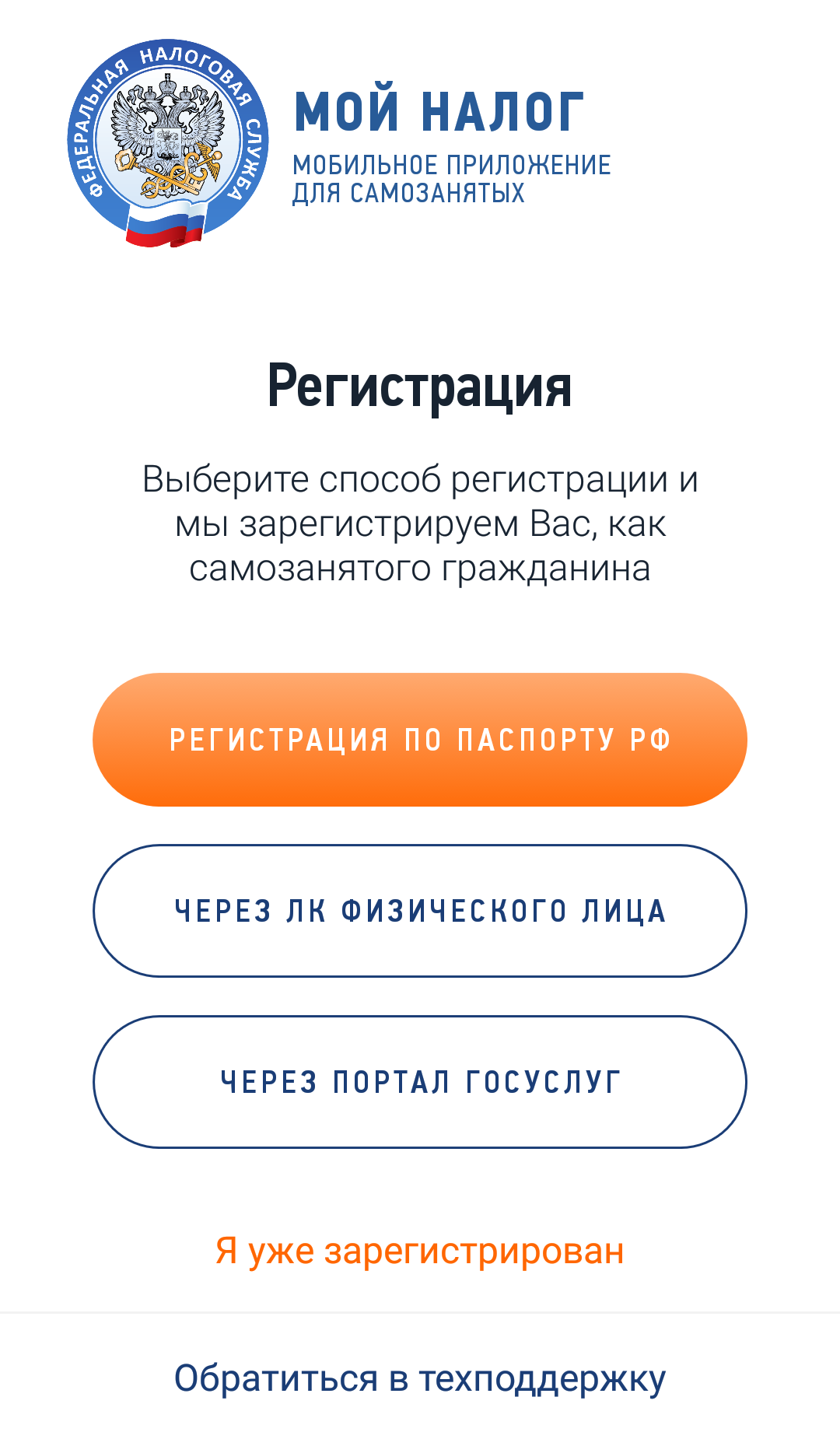 Регистрация в приложении:
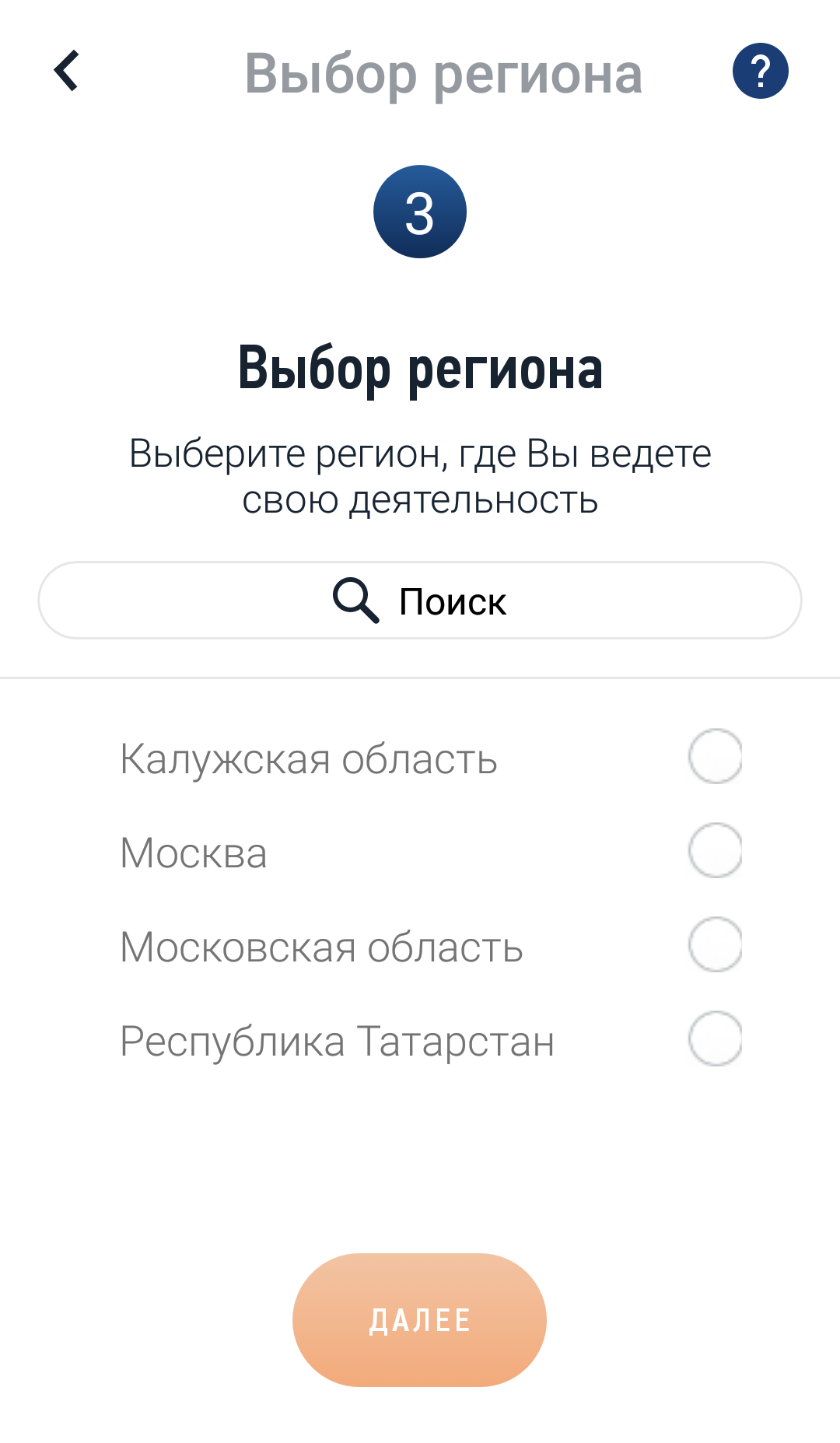 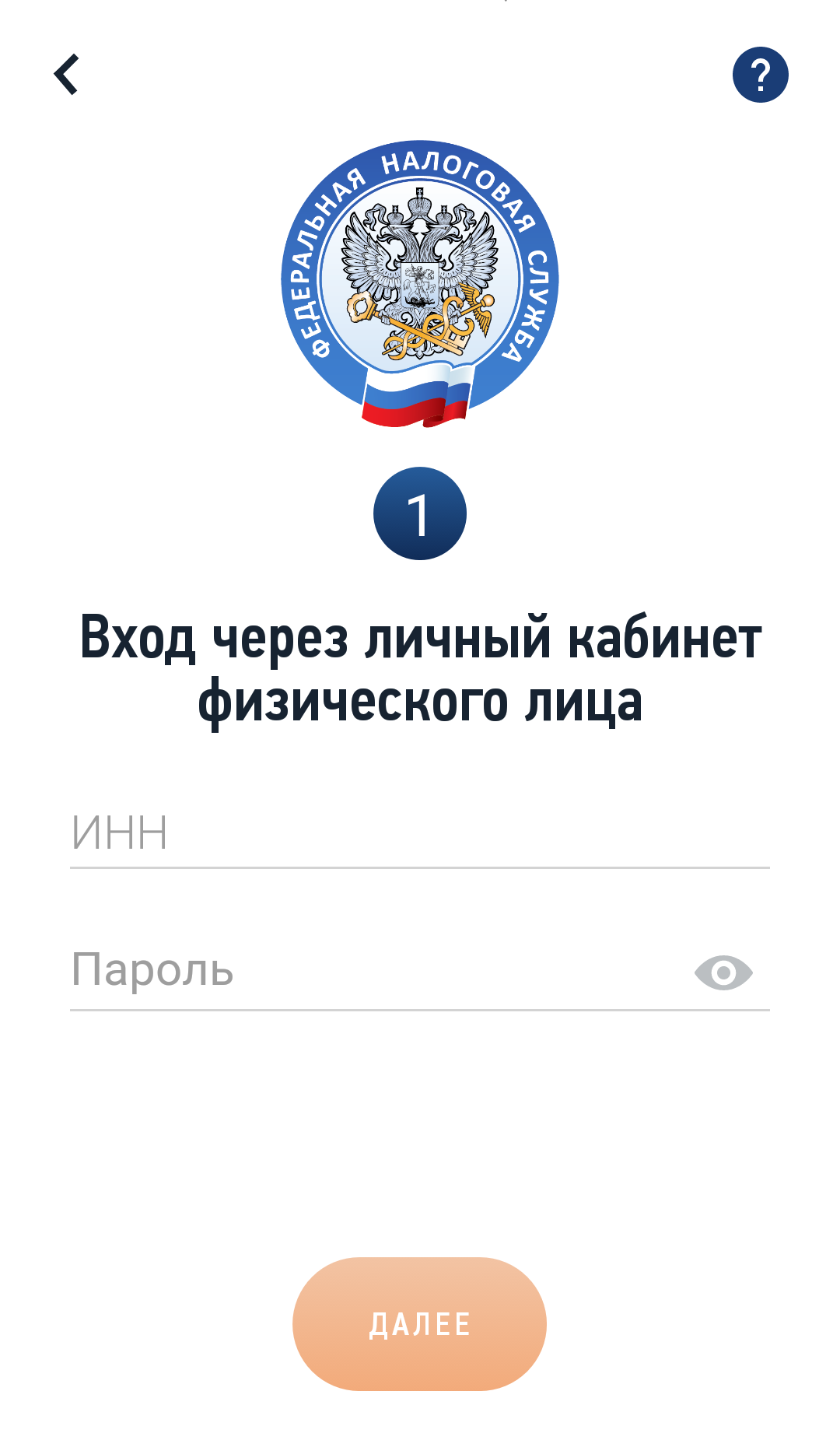 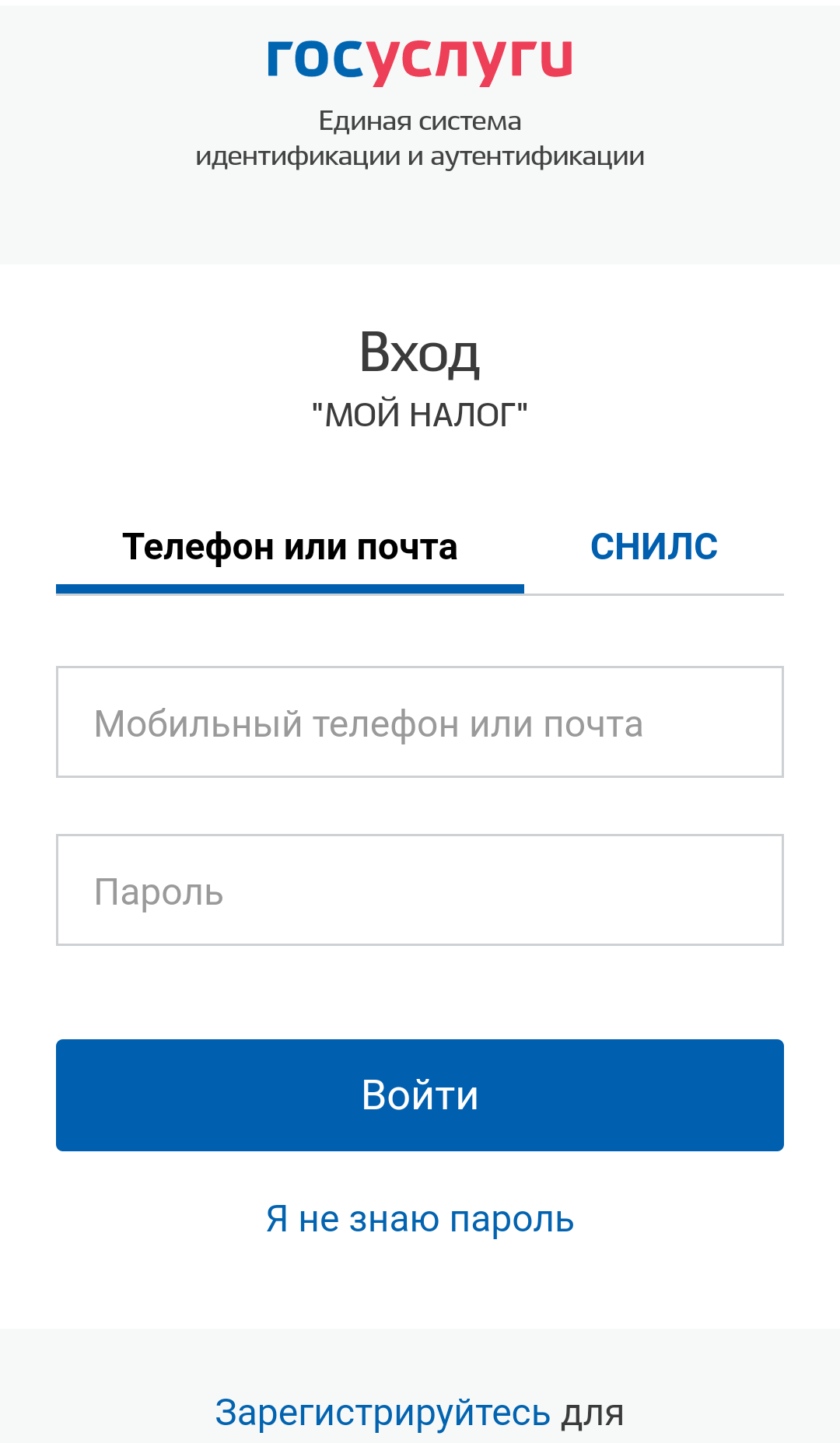 Выбор способа регистрации:
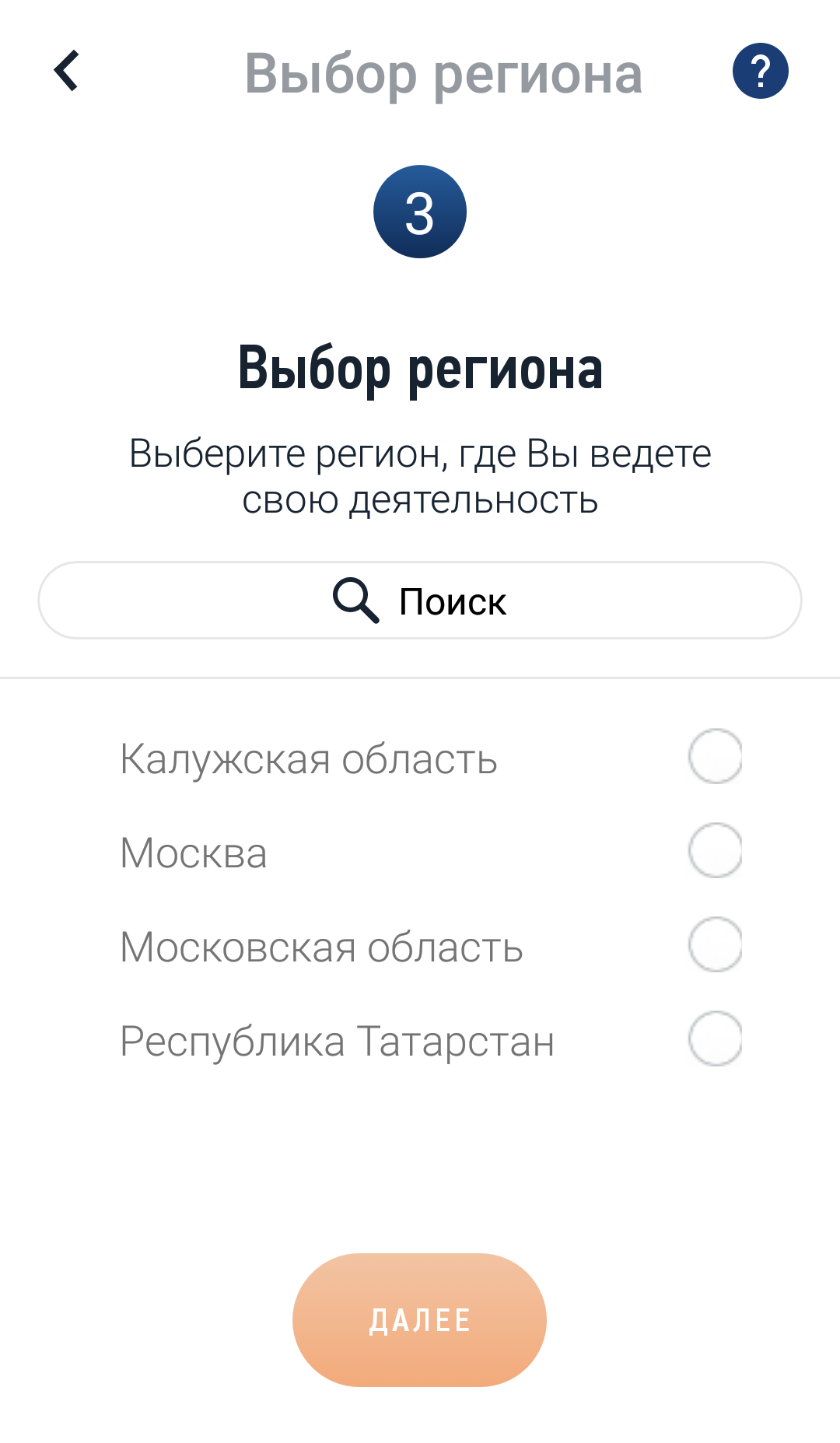 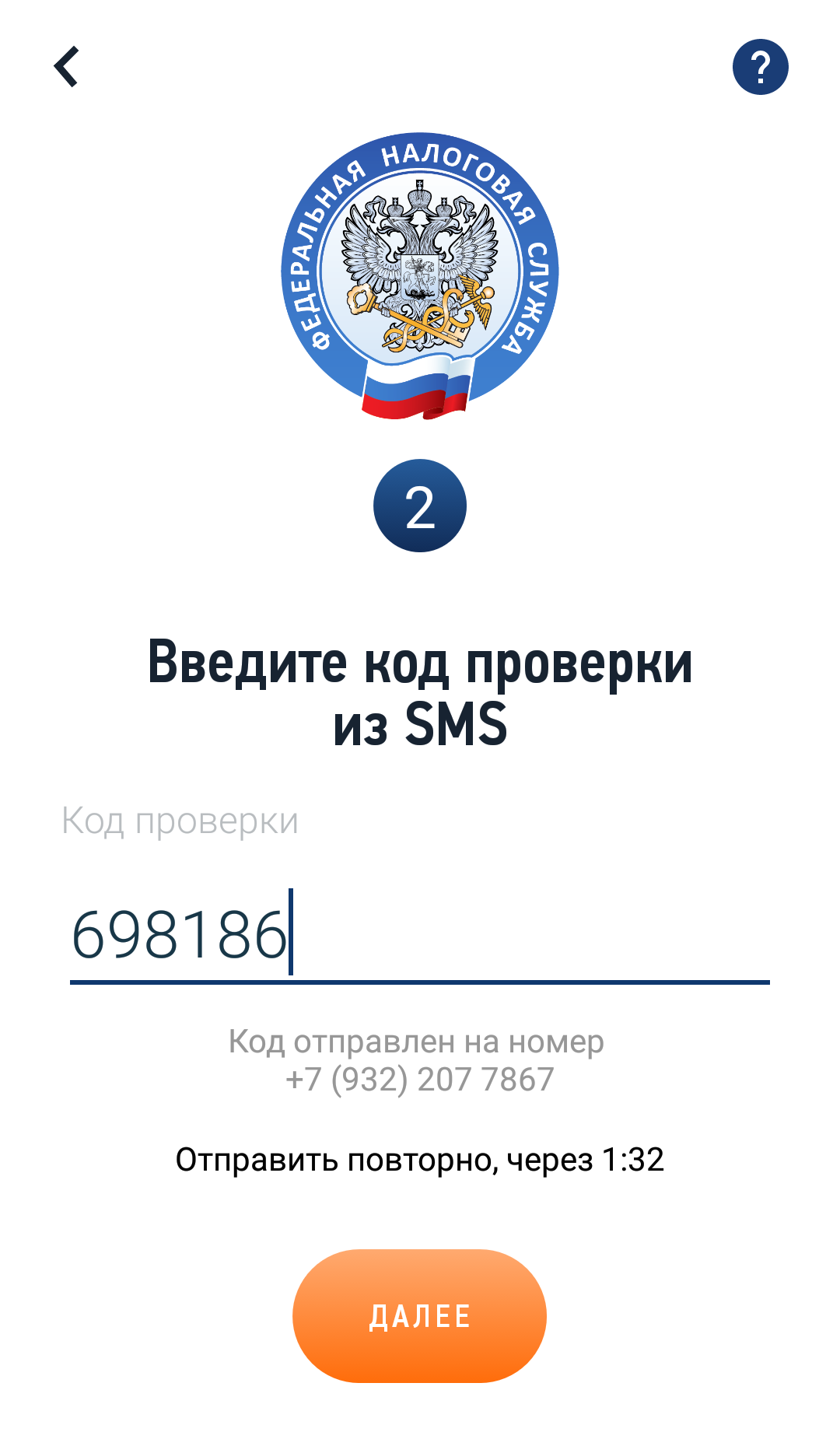 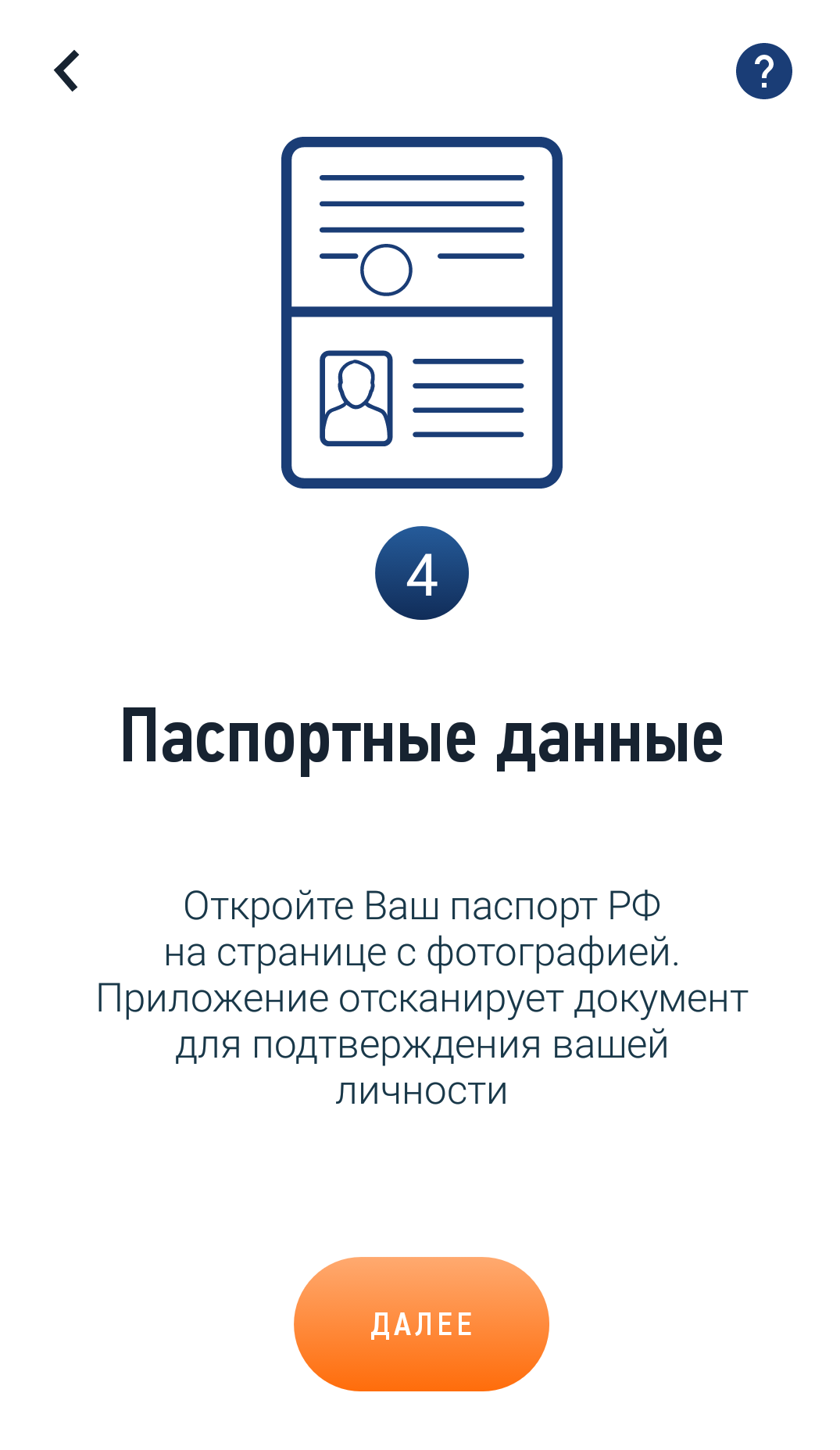 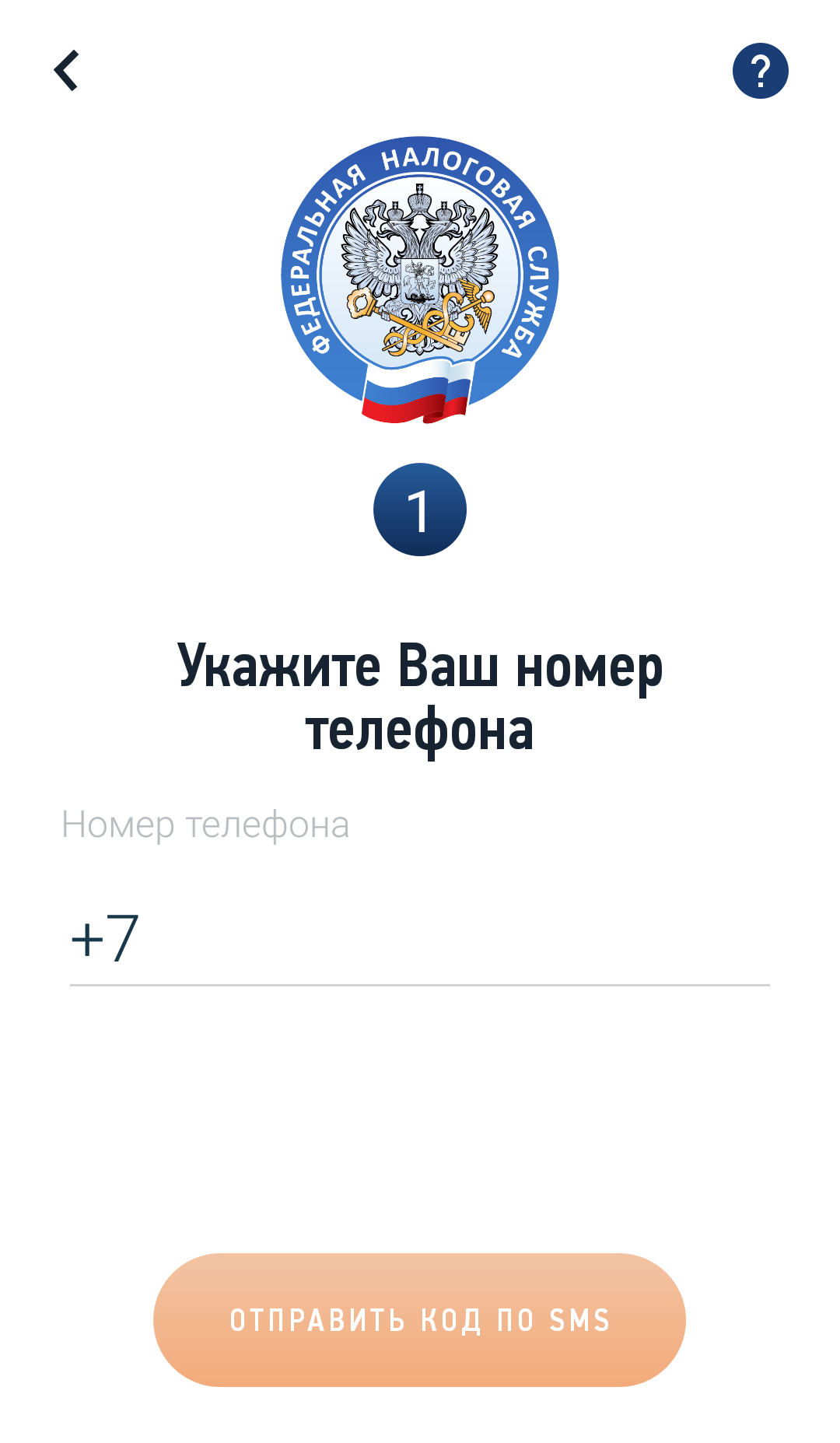 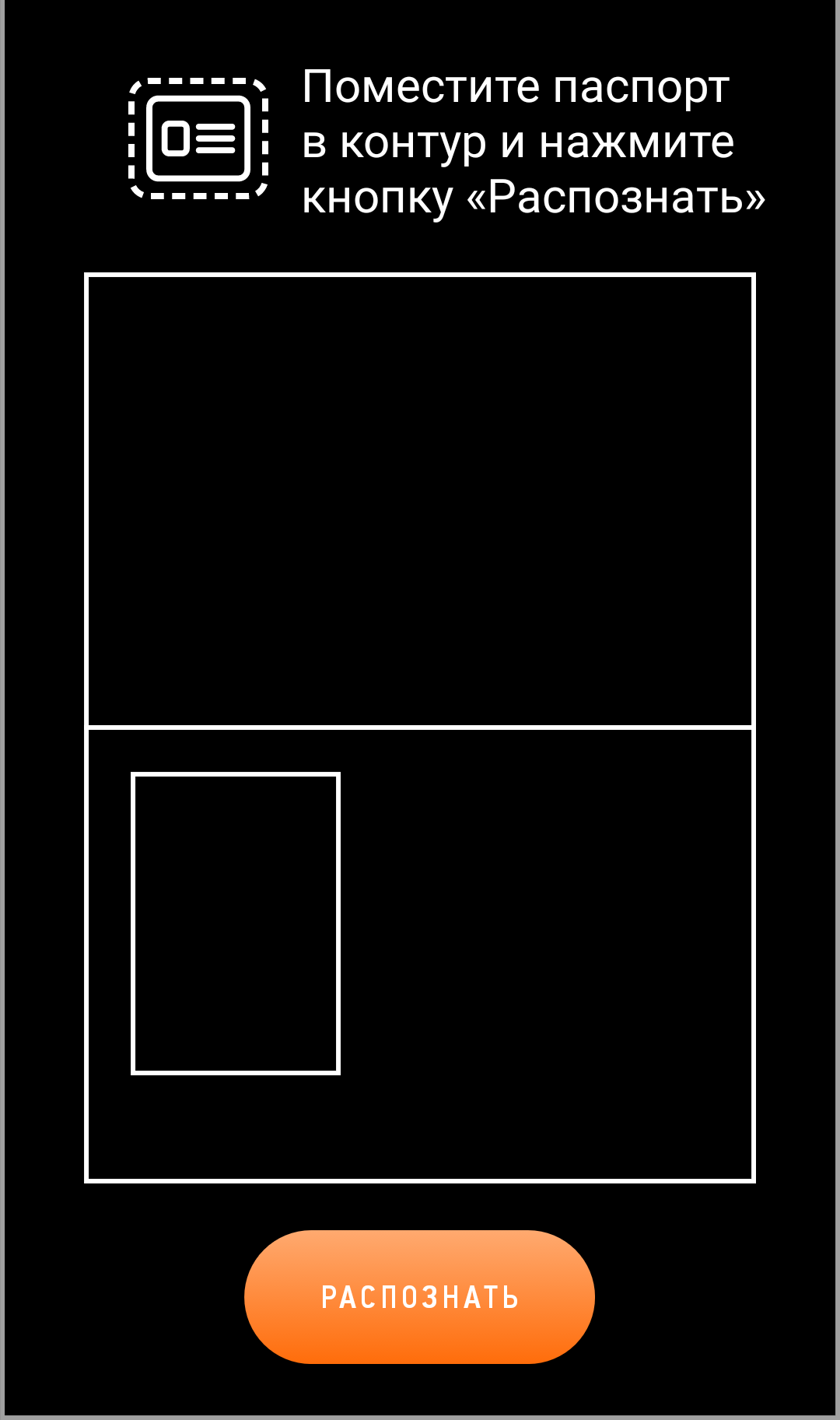 Регистрация по паспорту РФ:
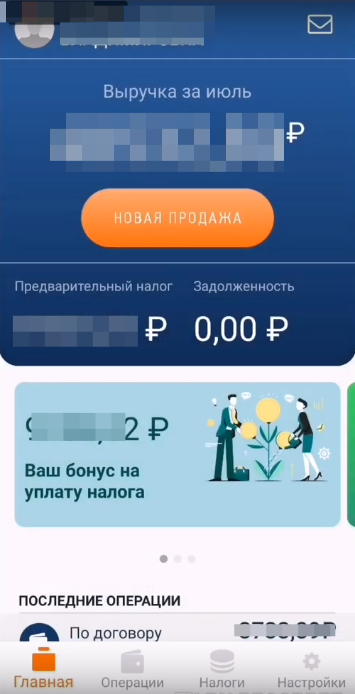 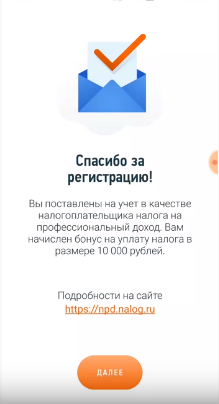 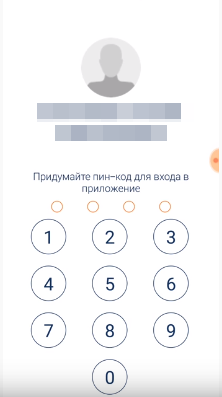 Завершение регистрации:
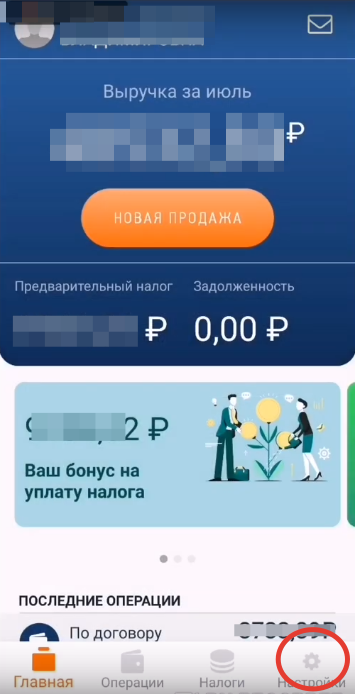 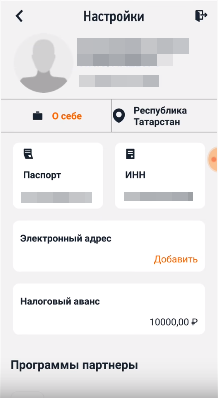 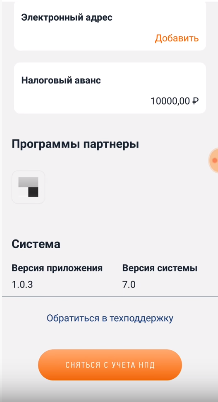 Настройки и персональные данные:
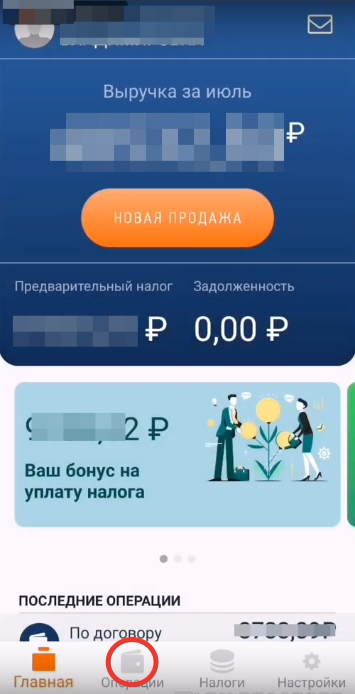 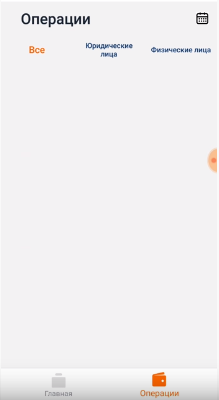 Просмотр операций в приложении:
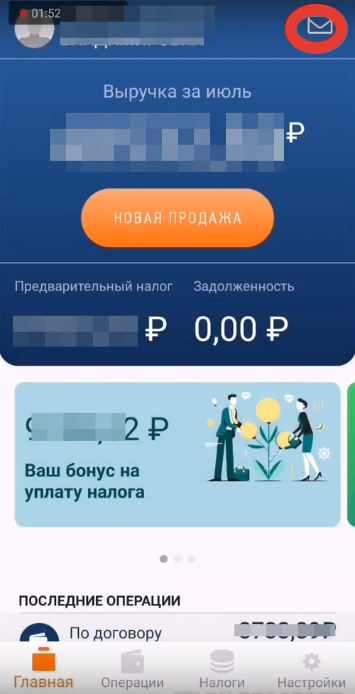 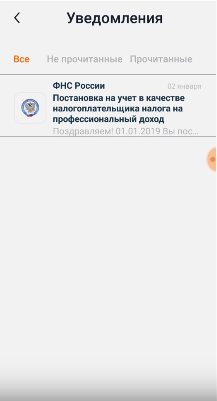 Просмотр уведомлений в приложении:
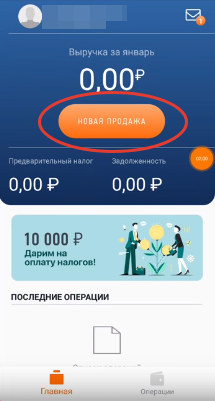 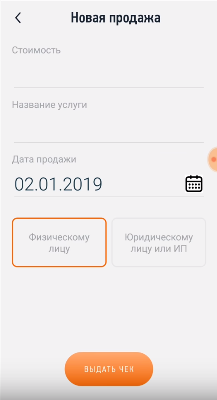 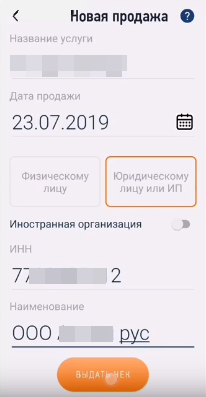 Оформление сделки в приложении:
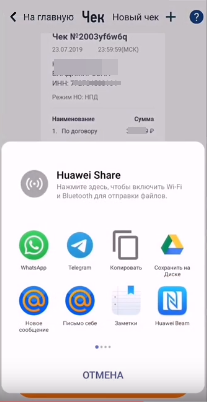 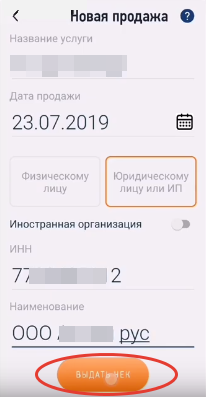 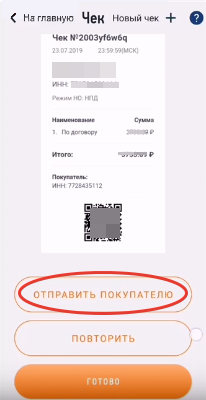 Выдача чека:
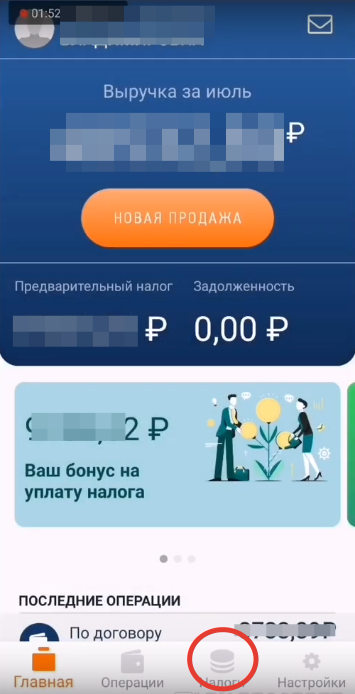 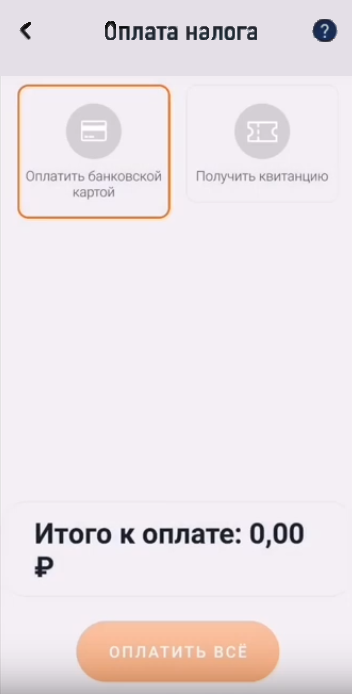 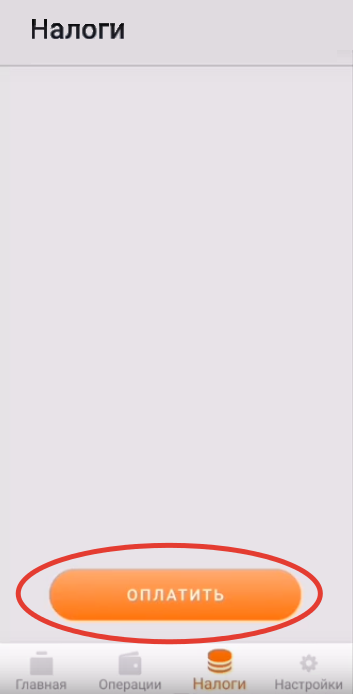 Оплата налогов:
Проверка статуса налогоплательщика НПД:
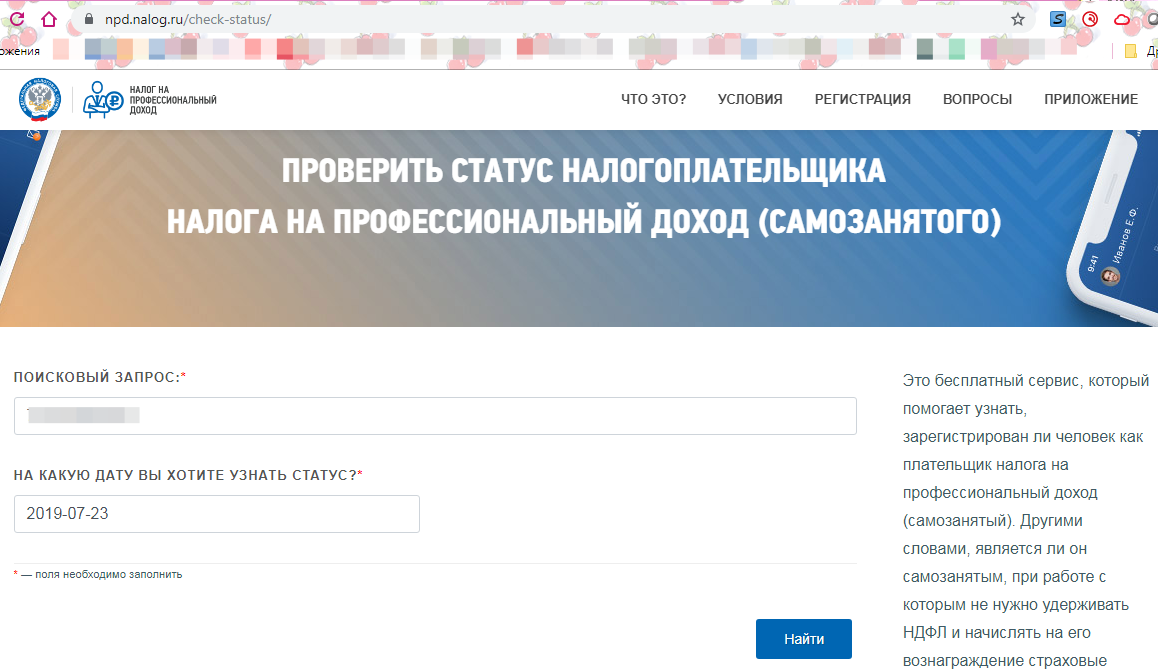 Проверка статуса налогоплательщика НПД:
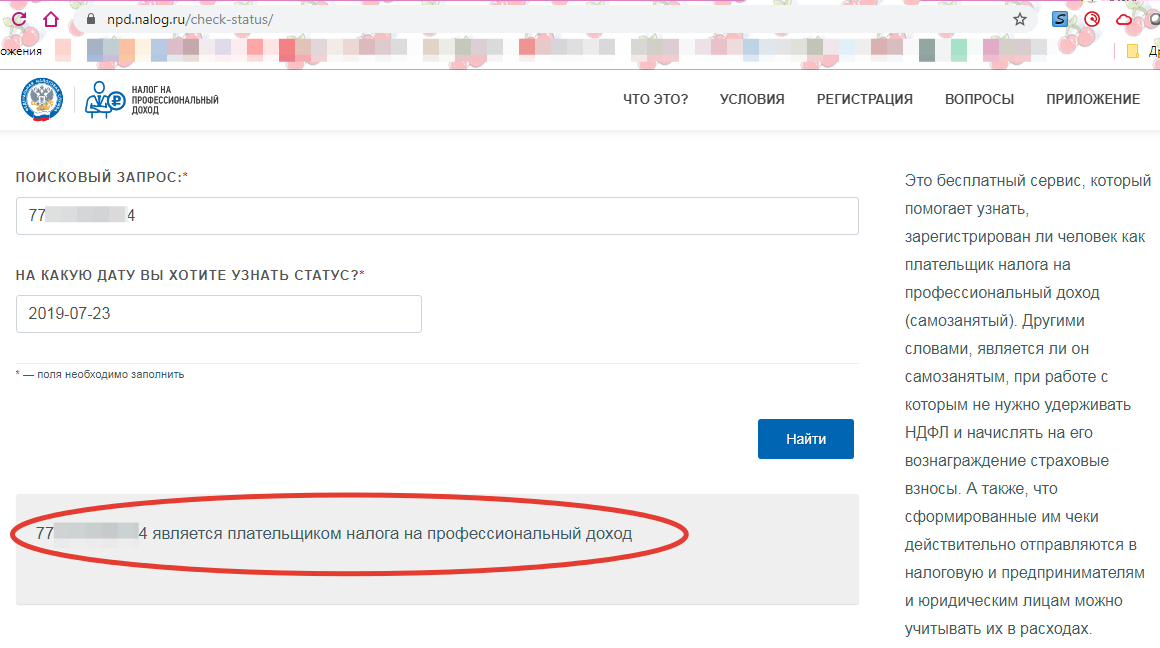 2. Какие налоги и взносы уплачивают самозанятые?
Уплата налога на профессиональный доход производится ежемесячно не позднее 25 числа месяца, следующего за истекшим налоговым периодом (месяцем) (п.3 ст.11 Закона от 27.11.2018 N 422-ФЗ). 
Налоговая декларация по НПД в налоговые органы не представляется (ст.13 Закона от 27.11.2018 N 422-ФЗ)
Выплаты и иные вознаграждения, полученные налогоплательщиками - физическими лицами, не являющимися индивидуальными предпринимателями, подлежащие учету при определении налоговой базы по налогу, не признаются объектом обложения страховыми взносами для плательщиков, указанных в абз.4 пп.1 п.1 ст.419 НК РФ (ч.2 ст.15 Закона от 27.11.2018 N 422-ФЗ)
Физические лица, применяющие НПД, вправе добровольно вступить в правоотношения по обязательному пенсионному страхованию. В этом случае периоды уплаты физическим лицом за себя страховых взносов в Пенсионный фонд РФ будут включены в страховой стаж этого лица для установления страховых пенсий. (пп. "б(3)" п. 2 Постановления Правительства РФ от 02.10.2014 N 1015 «Об утверждении Правил подсчета и подтверждения страхового стажа для установления страховых пенсий»).
3. Возможности и ограничения для самозанятых.
Не могут перейти на уплату НПД лица, если они (ч. 2 ст. 4 Закона от 27.11.2018 N 422-ФЗ):
Не попадают под действие НПД следующие доходы (ч. 2 ст. 6 Закона от 27.11.2018 N 422-ФЗ):
Не попадают под действие НПД следующие доходы (ч. 2 ст. 6 Закона от 27.11.2018 N 422-ФЗ):
ПРАВОВЫЕ ИСТОЧНИКИ:
Федеральный закон от 27.11.2018 N 422-ФЗ "О проведении эксперимента по установлению специального налогового режима "Налог на профессиональный доход" в городе федерального значения Москве, в Московской и Калужской областях, а также в Республике Татарстан (Татарстан)«.
Налоговый кодекс Российской Федерации.
Письмо Минфина России от 29.05.2019 N 03-11-11/38994.
Письмо ФНС России от 18.11.2019 N СД-4-3/23424@).
Письмо Минфина России от 05.09.2019 N 03-11-11/68560).
Постановление Правительства РФ от 02.10.2014 N 1015 «Об утверждении Правил подсчета и подтверждения страхового стажа для установления страховых пенсий».
Сайт: https://npd.nalog.ru/
НАШИ КОНТАКТЫ:
Адрес: г.Челябинск, ул.Степана Разина, д.1, корп.Б, оф.13
Телефон: +7 922 70 70 123
Email: office@yustved.ru
Сайт: https://npd.nalog.ru/
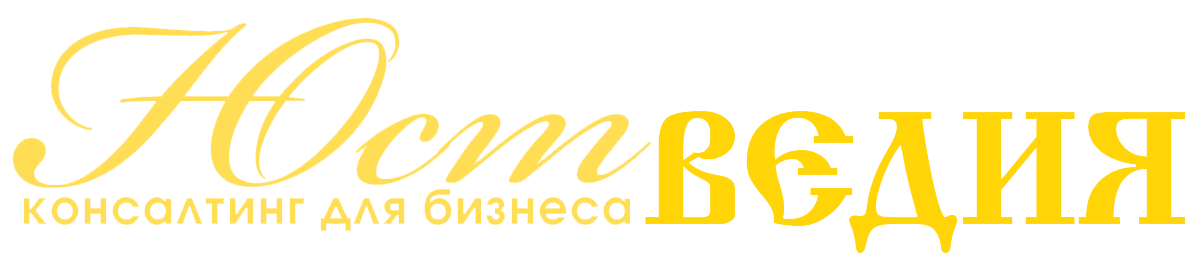